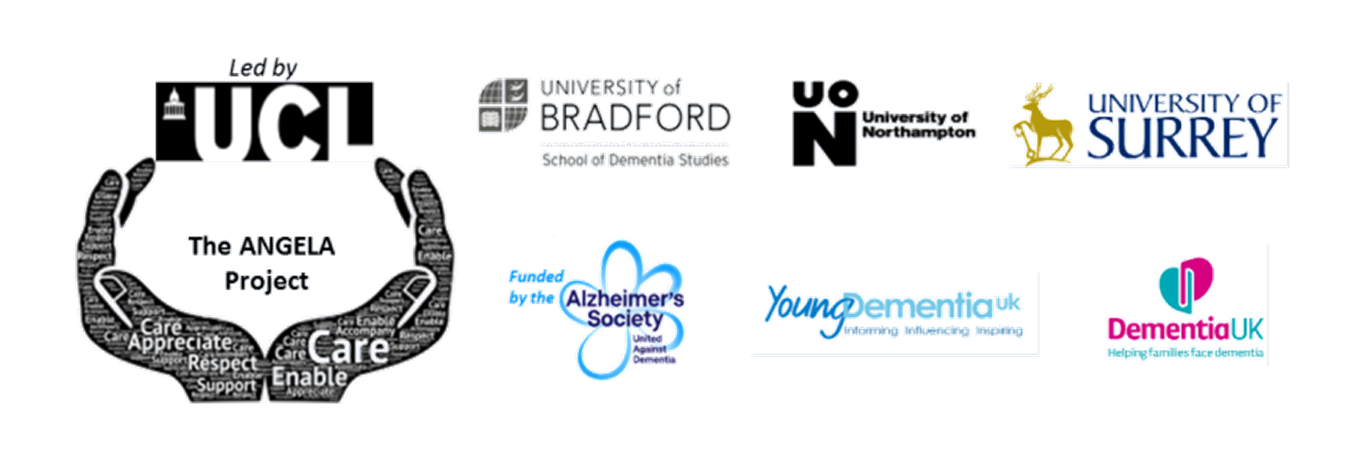 New research developments relevant to YOD
The Angela Project – Improving diagnosis
 and support for YPD and families
Translating evidence into practice
Can it inform day to day practice and new ways of working?
MSNAP Webinar  Dr Janet Carter, UCL and NELFT
Main questions from the study – improving diagnosis and support
Can we identify quality indicators/standards to improve diagnosis?

Can we improve patient experience – understand what matters most?

Can we assess how well we currently perform?  – case note audit

Can we understand what works best for support after diagnosis?
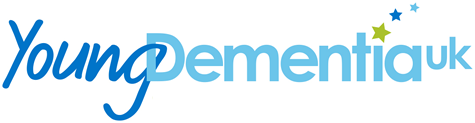 https://www.youngdementiauk.org/angela-project
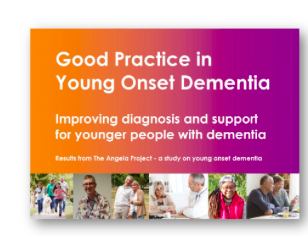 Recommendations for service design and development,
care planning
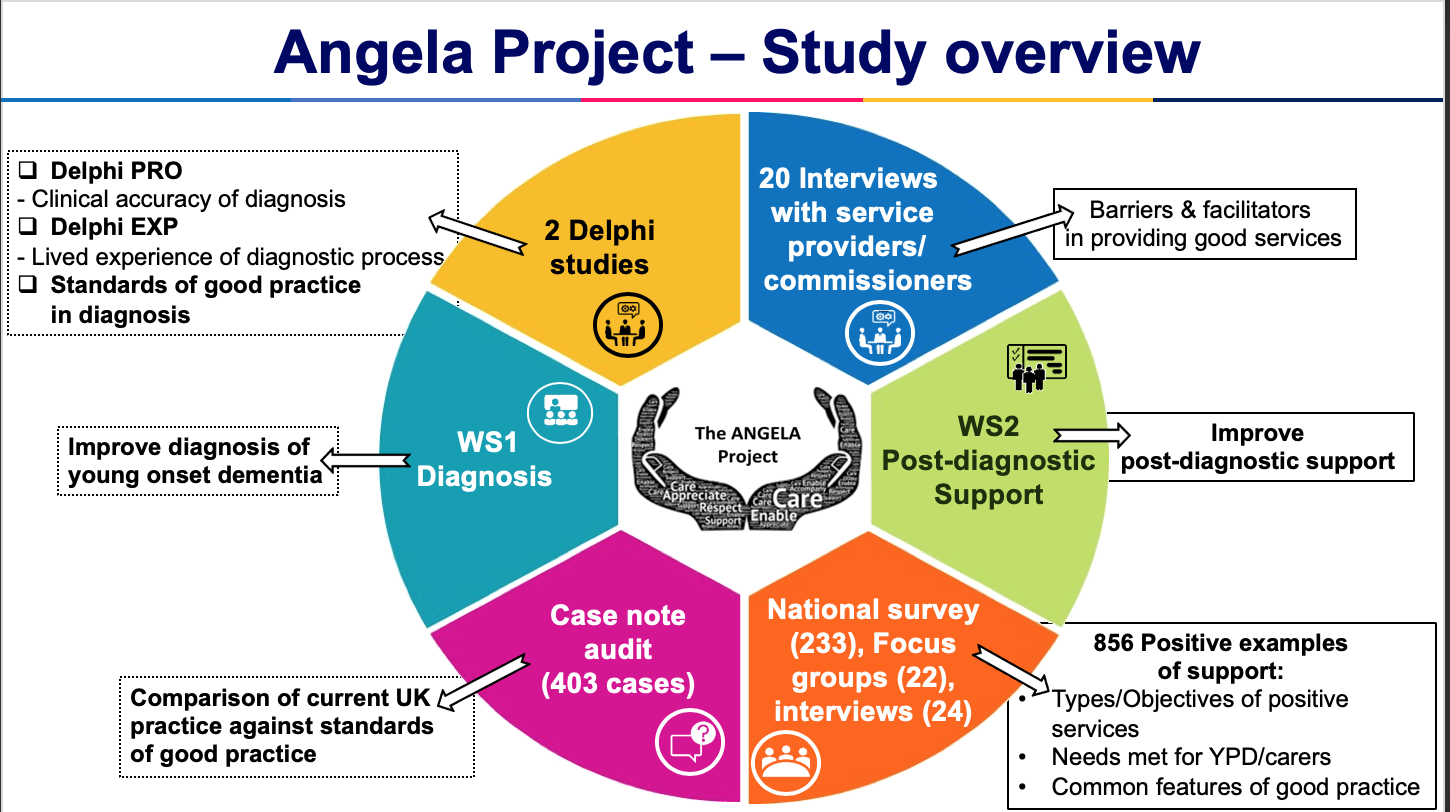 Issues –psychosocial and clinical differences to LOD

delay to diagnosis
misdiagnosis 
under-investigation 
poor patient experience
Routine assessments 
tailored to older patients 
are insufficient to identify 
the complex presentations of YOD
Delphi-PRO(fessional)

23 international clinical experts

Identify ‘quality indicators’ for making an accurate diagnosis of YOD?
Delphi StudyMethod-iterative questionnaire-translates professional experience into clinical decision making- forces consensus
[Speaker Notes: Diagnosis group: There were 18 different ICD-10 codes that were identified through the query and 14 different dementia diagnoses (See appendix XX for the breakdown). For the purpose of the analysis, diagnoses were group into one of four broad categories: Alzheimer’s disease, Vascular dementia, Dementia in Pick’s disease and ‘Other’.]
Examples of quality indicators
 reaching 80% consensus in grey
Examples of quality indicators
--------------------------------------------------------------------------------------------------------------------------------------------------------------------
Examples of
Statements not reaching consensus
Example of gold standard indicators
Delphi-EXP(erience) What matters most to YPD and families/supporters
[Speaker Notes: Diagnosis group: There were 18 different ICD-10 codes that were identified through the query and 14 different dementia diagnoses (See appendix XX for the breakdown). For the purpose of the analysis, diagnoses were group into one of four broad categories: Alzheimer’s disease, Vascular dementia, Dementia in Pick’s disease and ‘Other’.]
Functional factors – the process
Relational aspects of care – feeling informed, listened to, clinician communication style
Experiences of support after diagnosis 
findings from  a National survey, focus groups and individual interviews
Continuity
60% of those diagnosed in neurology services received no follow-up in the first 6/52
16% had no-one managing their ongoing care
    39% had seen no health professional in the previous three months 

Specialist services input
   Only 20% had ongoing management from young onset dementia specialists

Costs of care
Family (median £8320 over three months) v statutory services (median £394)
   57% of family carers provided support for five hours or more every day, 
  69% of carers reported there was no service that provided care for their relative to allow them to take a break
Positive experience of care - Satisfaction with services
associated with

Knowing who to contact – named person
being managed in a specialist YOD service
living in the South-East of England (all positively associated with satisfaction)
reporting nobody or a GP alone managed care on a regular basis (associated with lower satisfaction)

Specialist young onset dementia services performed better than other types of service on several quality indicators, including regularity of appointments, continuity of services, having a care plan and satisfaction with services.
What next

Use indicators to devise proformas/templates /educational/audit tools/care plans
Working with YDN to convert this evidence into usable tools

			THANK-YOU -  j.carter@ucl.ac.uk
1. Living with Young Onset Dementia and actively shaping dementia research through PPI - The Angela Project
 Keith Oliver, Dr Mary O’Malley, Prof Jacqueline Parkes, Dr Vasileios Stamou, Dr Jenny LaFontaine, Prof Jan Oyebode & Dr Janet Carter. (Dementia, 2020, 19 (1): 41-48) doi.org/10.1177/1471301219876414
 
2. Young-onset dementia: scoping review of key pointers to diagnostic accuracy.
O'Malley M, Parkes J, Stamou V, LaFontaine J, Oyebode J, Carter J. BJPsych Open. 2019 Jun 4;5(3):e48. doi: 10.1192/bjo.2019.36.
 
3. Receiving a diagnosis of young onset dementia: a scoping review of lived experiences.
O'Malley M,  Stamou V, LaFontaine J, Oyebode J, Carter J,  Parkes J. (Aging Ment Health). 2019 Oct 24:1-12. doi: 10.1080/13607863.2019.1673699. 
 
4. The nature of positive post-diagnostic support as experienced by people with young onset dementia.  
Stamou V, La Fontaine J, O’Malley M, Jones B, Gage H, Parkes J, Carter J, Oyebode J. (2020). Aging and Mental Health . 2020 Feb 18:1-9. doi: 10.1080/13607863.2020.1727854.

5. International consensus on quality indicators for clinical diagnosis of young onset dementia using a modified e-Delphi approach (Int. J. Geriatric Psychiatry 2020 in press) O’Malley M, Stamou V, LaFontaine J, Oyebode J, Parkes J, Carter J